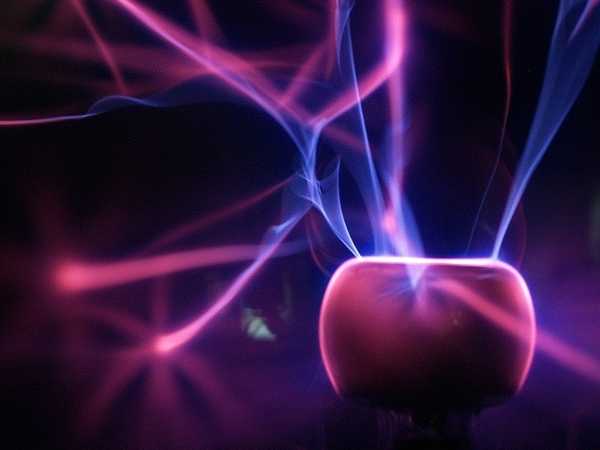 Safety in the classroomWhat is Science?

What is Science?
The word “science” comes from the Latin word scientia, meaning “knowledge” or “to know”.
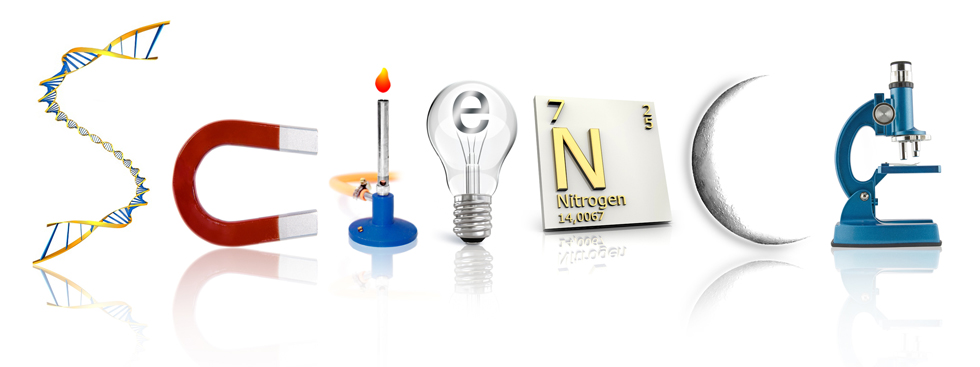 2

What is Science?
Science is a particular way of knowing about the world.

Science is the search for natural explanations for natural phenomena (ex. earthquakes, plant growth).

Science gathers information about the                physical and natural world through                     research and observations.
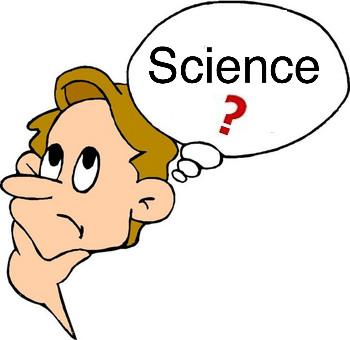 3
Branches of Science
Physical Science – Physics, Chemistry, Earth Science
Natural Science:
Life Science – Biology (Zoology, Human Biology, Botany)
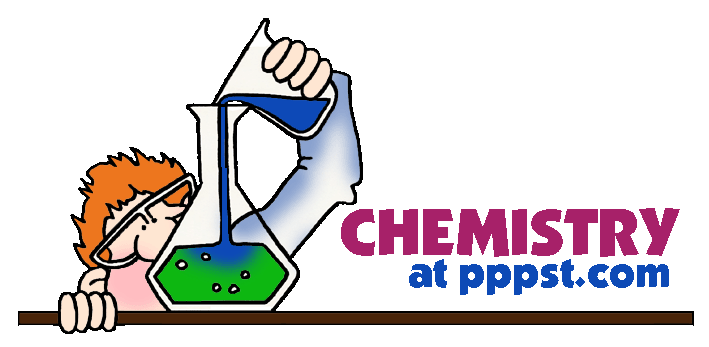 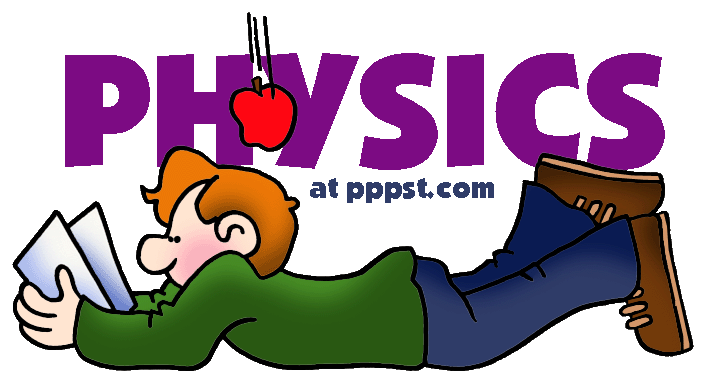 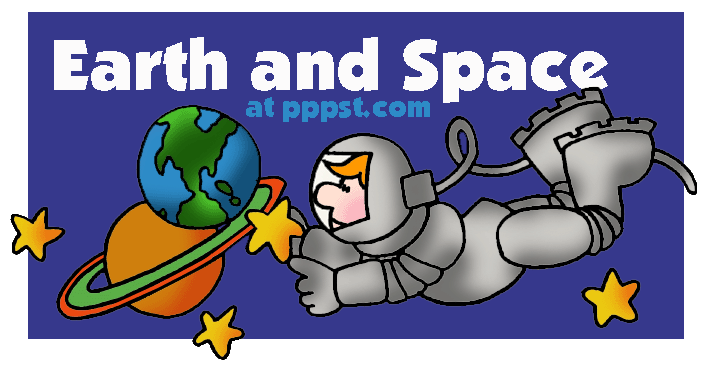 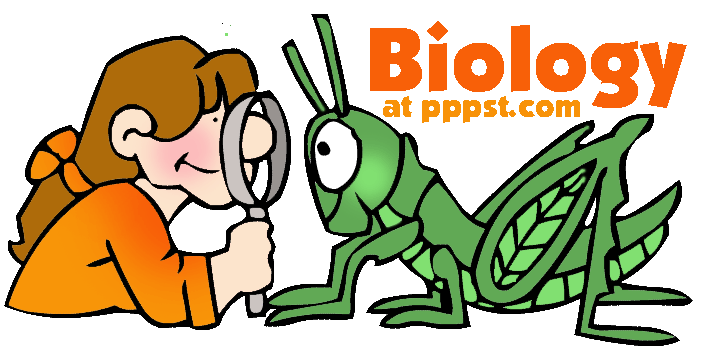 4
Branches of Science
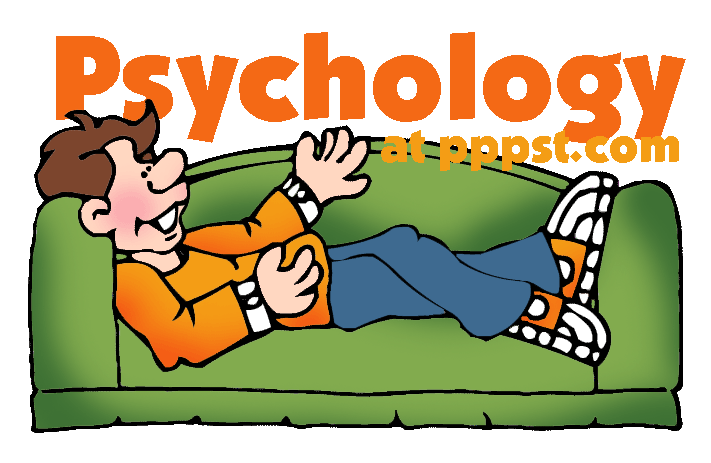 Social Science:
Ex.) Sociology, Psychology, Geography

Formal Science:
Ex.) Math, Statistics

Applied Science:
Applying scientific knowledge to test models
Ex. Medicine, Technology Development
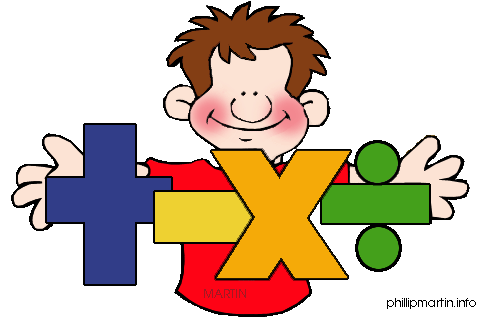 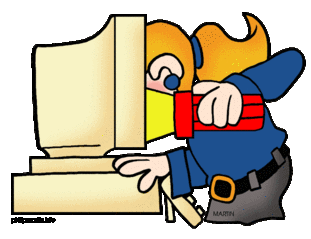 5
So… What is Science?
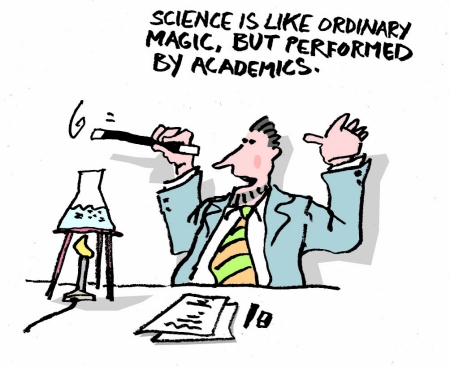 6
Working in the Science Lab
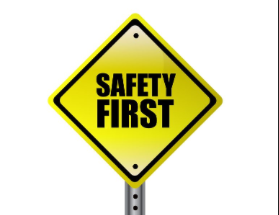 What is the first thing to be
   done if there is any hazard 
   or injury in the lab?
	
 Are eating or drinking permitted in the
  science lab?
Tell the teacher
No, unless the drink is in a bottle

Safety Equipment in the Classroom
Where is the fire extinguisher in the classroom?
When do we use the fire extinguisher?
How far away from the fire are you when using the extinguisher?

 Why do you avoid spraying it on a person?
By the right side door
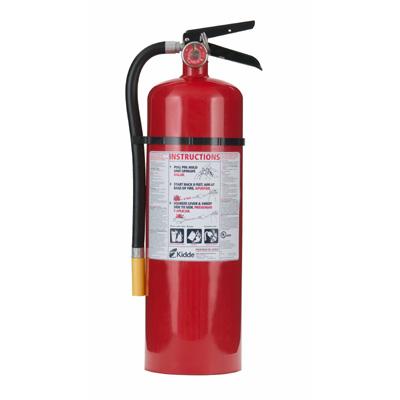 On a small fire, not on a person
About 2.5 meters away
Could cause blindness, suffocate a person, since they cannot breathe
8

Safety Equipment in the Classroom
If a person is on fire, what do you try to get them to do?




Fire Triangle – Fuel, heat and oxygen are all required for a fire to start


.
STOP, DROP, and ROLL
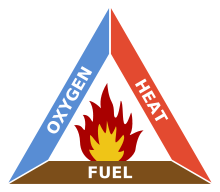 9
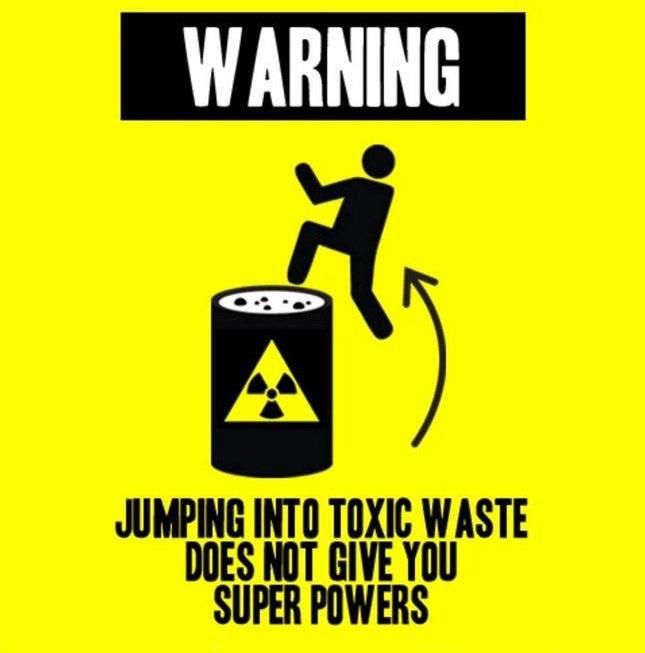 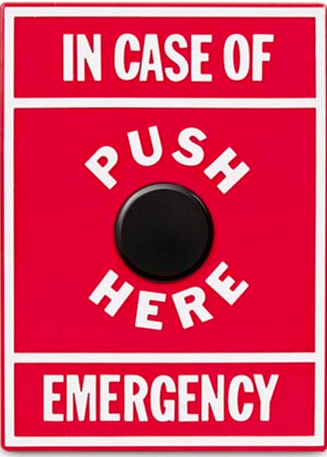 Emergency Procedures
When do you use the eyewash
 bottle?
 
 How do you use the eyewash bottle properly?
Chemicals get in your eyes
Keep eyes open, rinse
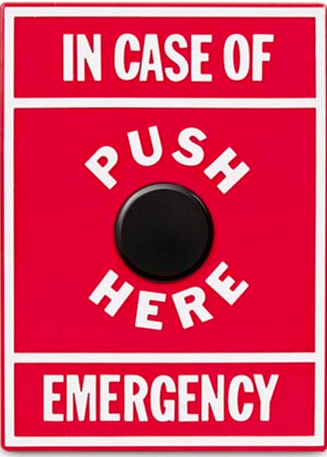 Emergency Procedures
Where is the emergency shower? 
When do you use the emergency shower


 When do you use the first aid kit?
 What precautions are taken when helping someone who is bleeding?
Mr Jansen’s room. When chemicals spill on a large area of the body.
Small, minor cuts or scratches
Always wear gloves
Working with Chemicals
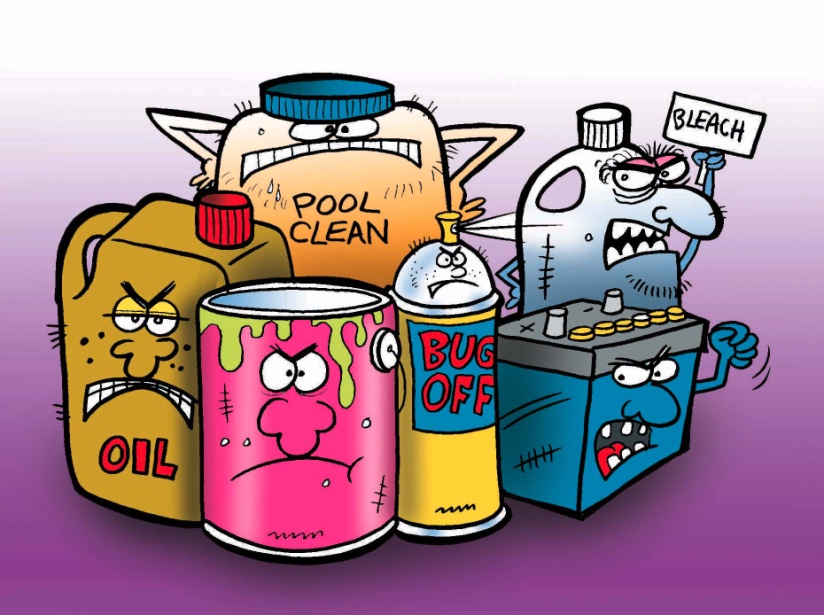 How do you safely smell a 
chemical?
 If you break glassware what should you do?

 How do you dispose of chemicals at the end
  of a lab?
Waft (fan the smell)
Use a broom and dust pan and put in the broken glass container
As directed by the teacher, since it depends on the chemical
[Speaker Notes: Need to change on sheet]
Appropriate Lab Attire
What does it mean to be dressed appropriately for a lab? 
 When using an open flame, long hair must be   
      _________.
Wear goggles
tied back
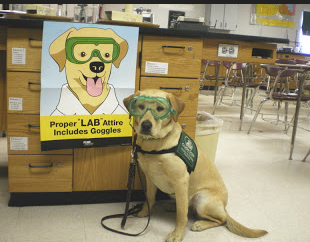 Appropriate Lab Attire
Why is wearing contact lenses not permitted during a lab?

  Other than contact lenses, what else should you 
    avoid wearing?
Chemicals could stick to contacts
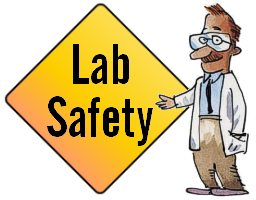 Open toed shoes and 
loose fitting clothes
Pair Assignment
Get into groups of two, you will be given two safety scenarios.
For each scenarios, read carefully what is happening and look at the comic for extra help. Then…
Identify the hazards
Make a list of what you would do to address the situation and once the accident has occurred
Record carefully the order in which you would carry out each step
Hand in one sheet per group

Rubric: 
Each scenarios is marked out of 4 points.
4 = everything identified
3 = one or two minor points missing
2 = one major point and/or many minor points missing
1 = more than one major point missing